DNSH - zasada nieczynienia znaczącej szkody w środowisku (do no significant harm)
Europejski Zielony Ład
Polityka spójności
Jedną z najważniejszych strategii politycznych Unii Europejskiej jest polityka spójności gospodarczej, społecznej i terytorialnej. Sposób wykorzystania środków pochodzących z funduszy unijnych oraz współpracę pomiędzy Polską a Unią Europejską określa Umowa Partnerstwa na lata 2021-2027. Dokument ten definiuje również zasady horyzontalne, wśród których nowością (w porównaniu do lat 2014-2020) jest wprowadzenie zasady DNSH „nie czyń poważnych szkód”.
Zasada DNSH dotyczy prowadzenia działalności w sposób, który nie powoduje szkód w środowisku naturalnym.
Rozporządzenia dla polityki spójności na lata 2021-2027
Rozporządzenie w sprawie wspólnych przepisów na lata 2021-2027 (rozporządzenie ogólne)
Rozporządzenie określa wspierane cele polityki oraz cele klimatyczne i mechanizm dostosowania do zmian klimatu.
Rozporządzenie w sprawie EFRR i Funduszu Spójności
Rozporządzenie wskazuje zadania EFRR i Funduszu Spójności.
Rozporządzenie w sprawie FST
Rozporządzenie ustanawia Fundusz na rzecz Sprawiedliwej Transformacji (FST) w celu zapewnienia wsparcia dla ludności, gospodarek i środowiska na terytoriach, które mierzą się z poważnymi wyzwaniami społeczno-gospodarczymi wynikającymi z procesu transformacji w kierunku osiągnięcia celów Unii na rok 2030
Ramy prawne dla zasady DNSH cz. 1
Taksonomia to potoczna nazwa aktu prawnego Unii Europejskiej, tj. rozporządzenia Parlamentu Europejskiego i Rady (UE) 2020/852 z dnia 18 czerwca 2020 r. w sprawie ustanowienia ram ułatwiających zrównoważone inwestycje.
Nowe przepisy mają zwiększyć poziom ochrony środowiska poprzez przekierowanie kapitału z inwestycji szkodzących środowisku na bardziej ekologiczne alternatywy.
Dana działalność gospodarcza kwalifikuje się jako zrównoważona środowiskowo, jeżeli łącznie spełnia cztery warunki, tj.:
wnosi istotny wkład w realizację co najmniej jednego z sześciu celów środowiskowych;
nie wyrządza poważnych szkód dla żadnego z celów środowiskowych;
jest prowadzona zgodnie z minimalnymi gwarancjami;
spełnia techniczne kryteria kwalifikacji.
Ramy prawne dla zasady DNSH cz. 2
Sześć celów środowiskowych Taksonomii:
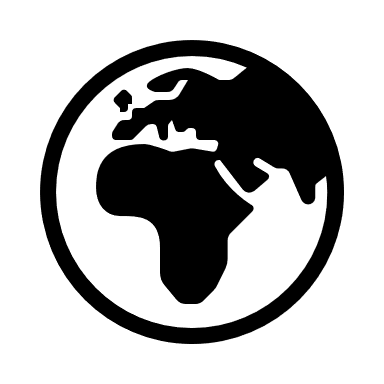 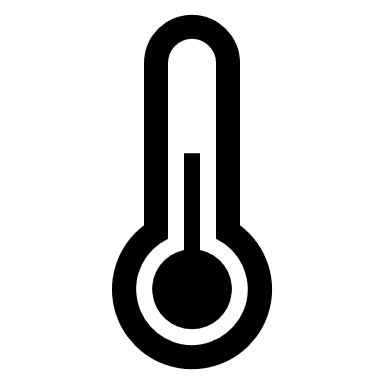 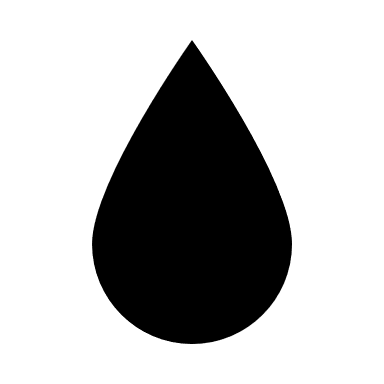 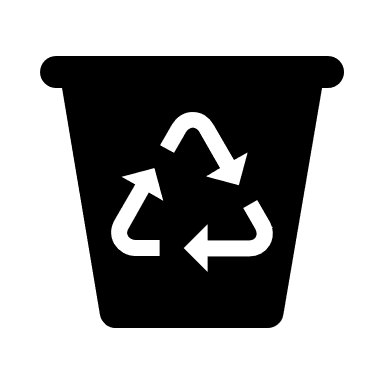 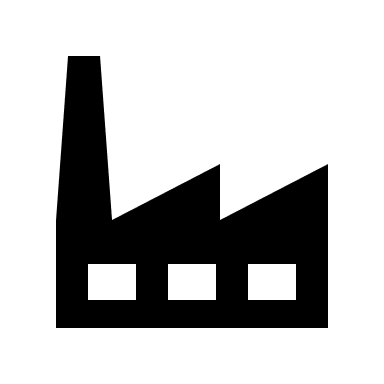 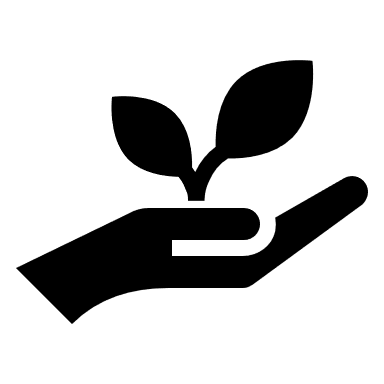 Ramy prawne dla zasady DNSH  cz. 3
Zakaz wyrządzania poważnych szkód dla któregokolwiek z celów środowiskowych
Kiedy działalność wyrządza znaczące szkody?
Jeżeli:
prowadzi do znaczących emisji gazów cieplarnianych;
prowadzi do nasilenia niekorzystnych skutków przyszłych warunków klimatycznych;
szkodzi dobremu stanowi lub dobremu potencjałowi ekologicznemu jednolitych części wód, w tym wód powierzchniowych i wód podziemnych lub dobremu stanowi środowiska wód morskich;
prowadzi do znaczącego braku efektywności w wykorzystywaniu materiałów lub w bezpośrednim lub pośrednim wykorzystywaniu zasobów naturalnych, lub do znacznego zwiększenia wytwarzania, spalania lub unieszkodliwiania odpadów, lub jeżeli długotrwałe składowanie odpadów może wyrządzać znaczące i długoterminowe szkody dla środowiska;
prowadzi do znaczącego wzrostu emisji zanieczyszczeń do powietrza, wody lub ziemi;
w znacznym stopniu szkodzi dobremu stanowi i odporności ekosystemów lub jest szkodliwa dla stanu zachowania siedlisk i gatunków, w tym siedlisk i gatunków objętych zakresem zainteresowania Unii.
Ramy prawne dla zasady DNSH  cz. 4
Techniczne kryteria kwalifikacji i minimalne gwarancje
Wytyczne techniczne Komisji Europejskiej dotyczące stosowania zasady DNSH zostały zawarte w Komunikacie KE (2021/C 58/01) z dnia 18.02.2021 r., pt. „Wytyczne techniczne dotyczące stosowania zasady „nie czyń znaczącej szkody” na podstawie rozporządzenia ustanawiającego Instrument na rzecz Odbudowy i Zwiększania Odporności”
Wytyczne w jednoznaczny sposób określają podejście do klasyfikacji poszczególnych działań, środków bądź projektów z punktu widzenia realizacji zasady DNSH. 
Podają one kilkustopniową logikę postępowania z zastosowaniem tabel klasyfikacyjnych, których wzory zamieszczone są w załączniku I do Komunikatu KE. Klasyfikację prowadzi się w odniesieniu do sześciu celów środowiskowych, zdefiniowanych w rozporządzeniu Parlamentu Europejskiego i Rady (UE) 2020/852.
Dokumentacja konkursowa i zapisy umowy
Zgodność przedsięwzięć z zasadą „nie czyń poważnej szkody” czyli z celami środowiskowymi została potwierdzona na etapie składania wniosku o dofinansowanie projektu.

Beneficjent zgodnie z zapisami § 6  Stosowanie wytycznych i innych dokumentów Umowy o dofinansowanie zobowiązany jest do stosowania obowiązujących przepisów, w tym:
Podręcznika dla Beneficjenta Zgodność przedsięwzięć finansowanych ze środków Unii Europejskiej, w tym realizowanych w ramach Krajowego Planu Odbudowy i Zwiększania Odporności z zasadą „nie czyń znaczącej szkody” - zasadą DNSH;
Zasada DNSH w FERC cz.1
W przypadku korzystania przez beneficjentów ze środków finansowych UE, w szczególności w ramach FERC, konieczne jest gromadzenie dokumentacji potwierdzającej zgodność z zasadą DNSH na każdym etapie przedsięwzięcia tj.: 
• przygotowania (od planowania, przez koncepcję, po projekt) inwestycji; 
• realizacji (np. budowy) inwestycji; 
• eksploatacji i utrzymania; 
• likwidacji.
Zasada DNSH w FERC cz.2
Dowody potwierdzające zgodność z zasadą DNSH, na etapie realizacji przedsięwzięcia (budowa, eksploatacji czy likwidacja infrastruktury), mogą być zawarte, w takich dokumentach jak:
Zamówienie publiczne – dokumentacja przetargowa, ​
Zarządzanie usługami inżynieryjnymi, zamówieniami publicznymi i pracami budowlanymi (EPCM), ​
Strategia dotycząca eksploatacji i utrzymania, ​
Raporty z zarządzania aktywami, ​
Sprawozdania i raporty z kontroli i audytów wewnętrznych i zewnętrznych, ​
Plan likwidacji. ​
Wytyczne techniczne dotyczące weryfikacji infrastruktury pod względem wpływu na klimat wskazują również bardziej szczegółowe wymagania dot. opracowania dokumentacji potwierdzającej spełnianie warunków związanych z wpływem na zmiany klimatu, dla projektów infrastrukturalnych.
Odpady budowlane i rozbiórkowe
Ustawa o odpadach (Dz. U. 2013 poz 21 ze zm.)
Należy pamiętać, że z dniem 1 stycznia 2025r wejdą w życie zapisy rozdziału 6a – art. 101a wprowadzające obowiązek selektywnej zbiórki odpadów budowlanych i rozbiórkowych, z podziałem na co najmniej 6 frakcji: drewno, metale, szkło, tworzywa sztuczne, gips, odpady mineralne w tym beton, cegłę, płytki i materiały ceramiczne oraz kamienie.
Ustawa wprowadzi obowiązek prowadzenia ewidencji odpadów a także określa selektywny sposób ich zbierania  oraz odbierania.
Dziękuję za uwagę.